Voorbereiding BPV-Les 2: Oriënteren op de stagemarkt
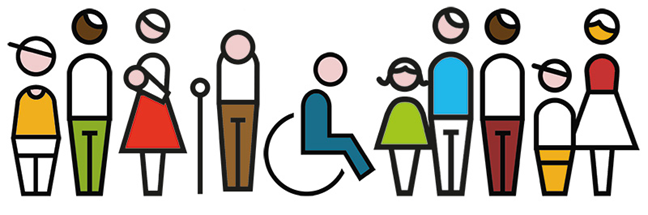 Groep 10
Wat gaan we doen?
Aanwezigheidsregistratie 
Leerdoelen 
Wat vind ik belangrijk in mijn werk? 
Opdracht 
Nabespreken 
Evalueren
Aan welke doelen werken we?
Aan het einde van de les…
De student benoemt wat stagemarkt is. 

De student benoemt 8 loopbaanwaarden die hij/zij belangrijk vindt (werk gerelateerd).

De student maakt een top drie van bedrijven/instellingen aan de hand van de loopbaanwaarden.
Wat is een stagemarkt?
Via stagemarkt kun je terecht bij een erkend leerbedrijf die een BPV-plek aanbiedt.
Denk hierbij aan: een ziekenhuis, huisartsenpraktijk, huisartsenpost, kliniek, gezondheidscentrum, GGD etc. 
Via het kopje organisatieprofiel kun je de omschrijving van het leerbedrijf vinden en er staat extra informatie in voor jou als student-(e).
Wat vind ik belangrijk in mijn werk?
Niet alleen hebben van werk is belangrijk, maar ook het hebben van werk dat voor jou van waarde is.
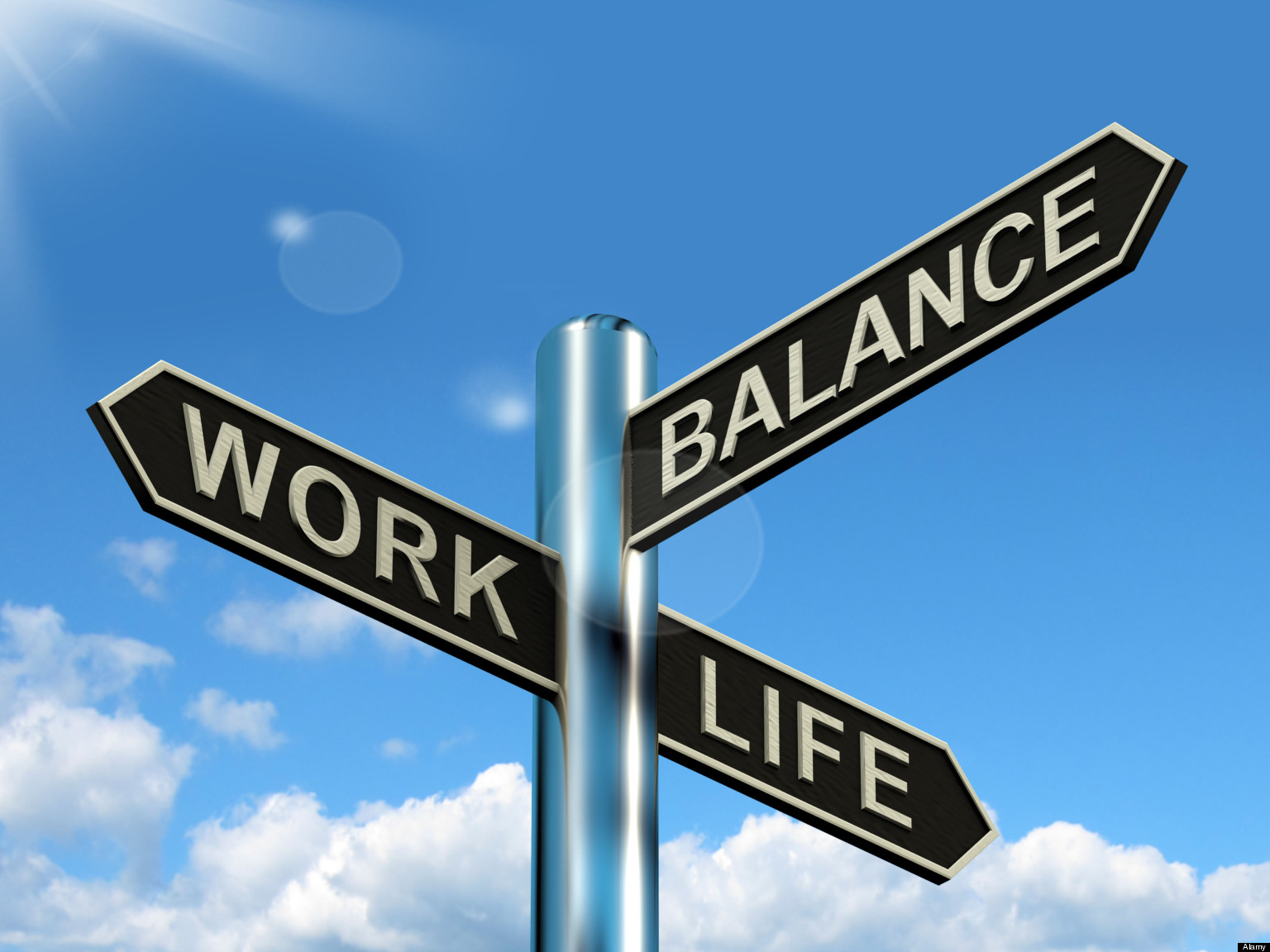 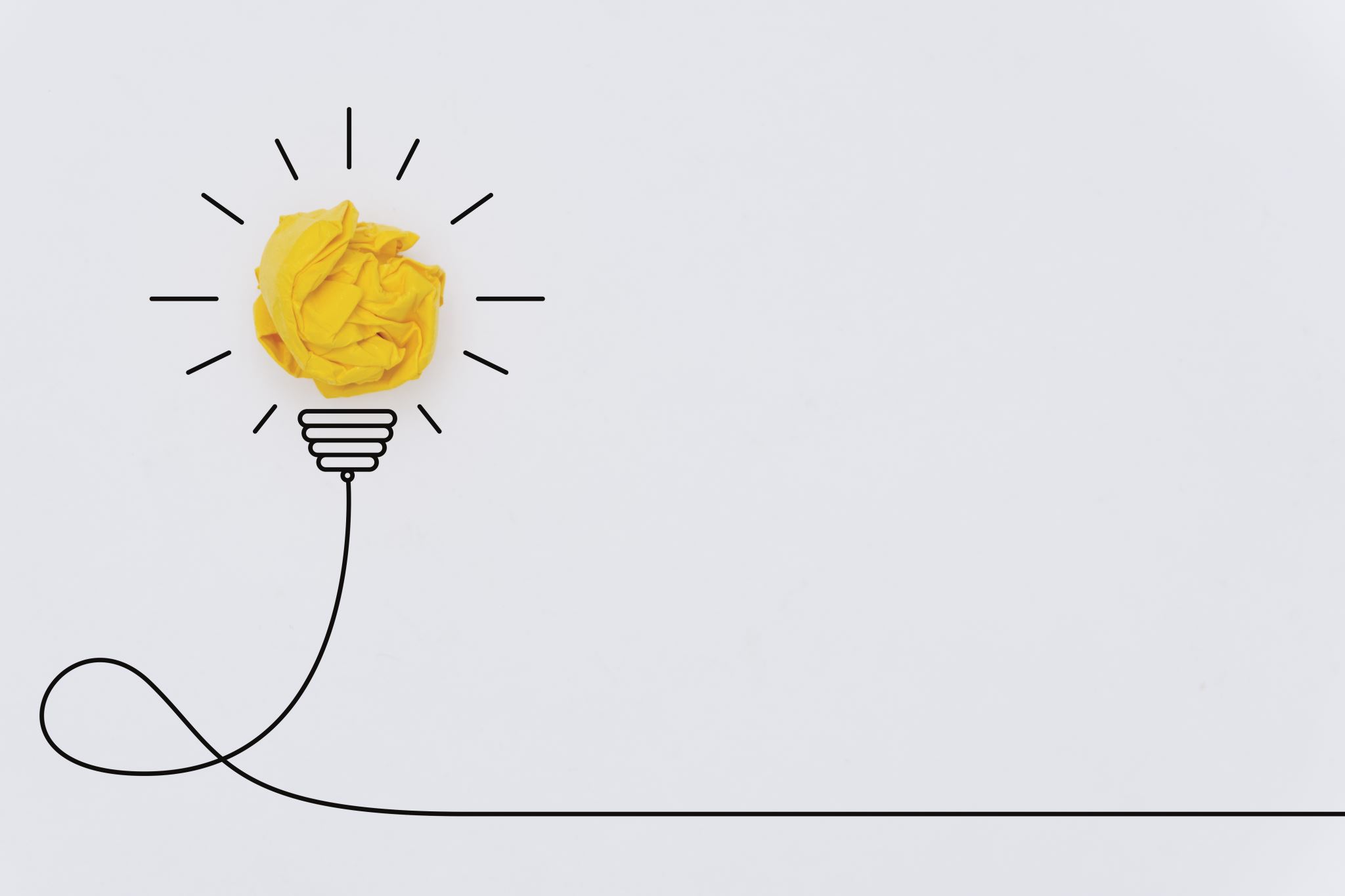 Loopbaanwaarden
Waarden waar jij je aanhecht en waarden die jij belangrijk vindt wanneer het werk gerelateerd is.
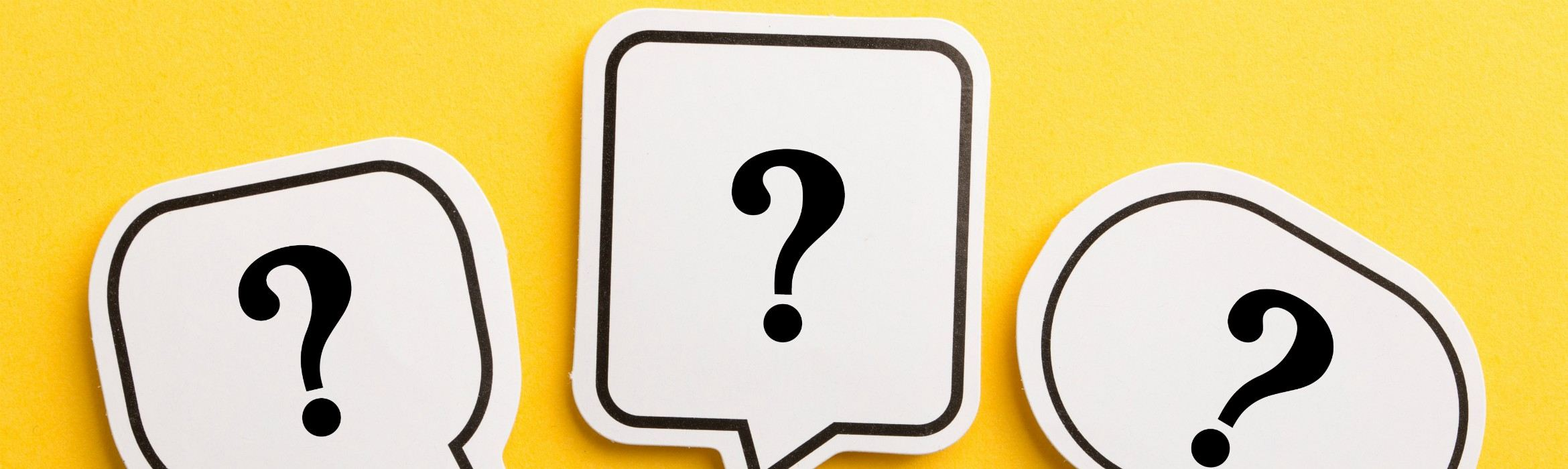 Waar loop jij nog tegen aan?
Terugblikken
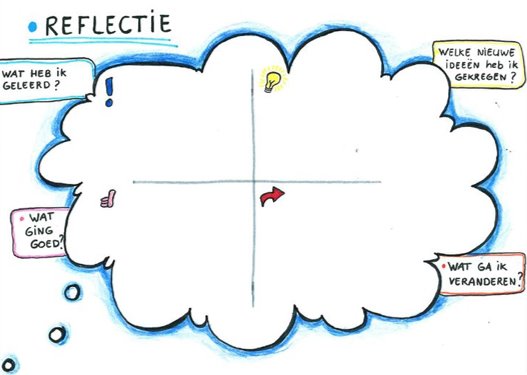 Lesdoelen behaald?
Vooruitblikken
Voor de volgende les neem je jouw top drie leerbedrijven mee, volgende week gaan jullie hiermee aan de slag!
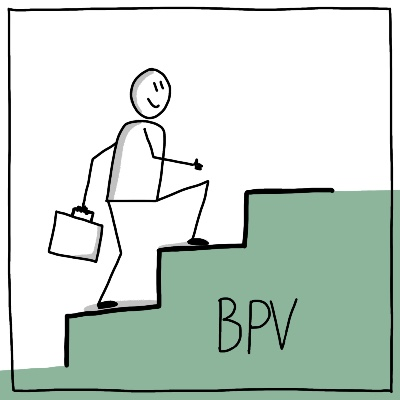